Transfer to Secondary School
September 2023
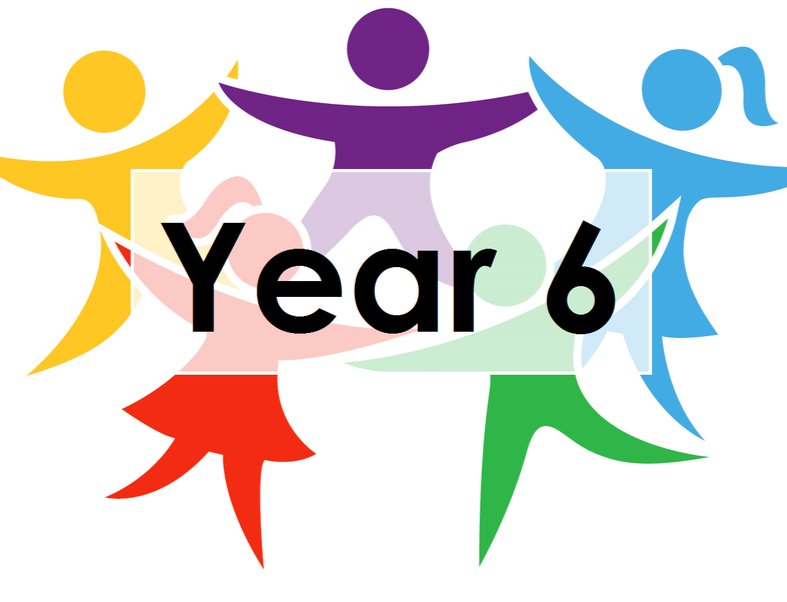 Purposes
To give you an overview of expectations for Year 6 and how we work together to ensure our pupils are ‘secondary ready’.
To brief you on transfer procedures.
To encourage you to reflect very carefully on how to fill in your application and make your decisions.
To provide an opportunity to ask questions.
Secondary Ready- the whole child
Secondary ready suggests to us the whole child.

A child who is well adjusted, understands leadership and responsibility, is emotionally and socially literate, has a sense of self-worth and confidence and is prepared for the challenge that they will face as they move into secondary education.
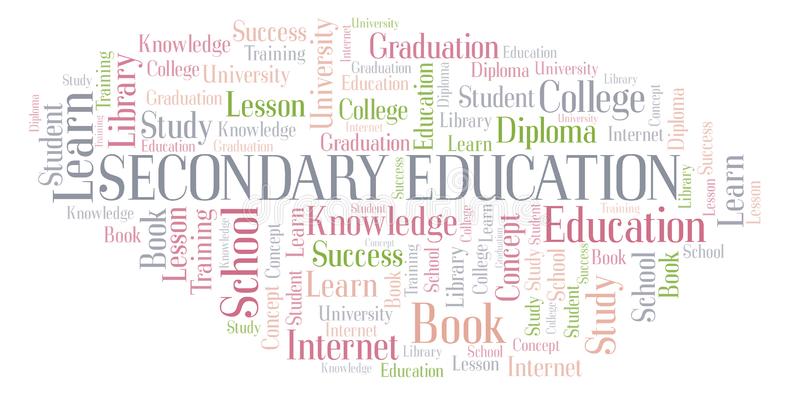 What can you do to help?
Make sure your child comes to school every day and at the right time. Excellent attendance is crucial.
Ensure your child has a good night’s sleep (9.5 hours is the recommended amount by NHS for 11 yr olds)
Ensure your child has a nutritious breakfast and varied healthy diet.
That you encourage your child to always do their best.
Learn with them at home. Ensure they read every day.
Attend workshops.
Know there is no such thing as pass or fail at 11.
Attend morning club for Maths and Reading every week if invited.
[Speaker Notes: Mention uniform, and the importance of children being role models and settling examples for rest of school.]
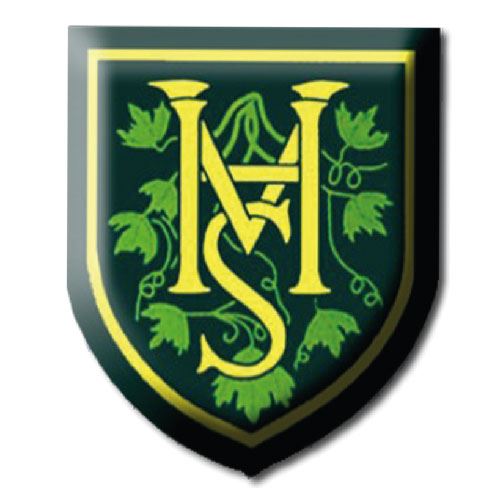 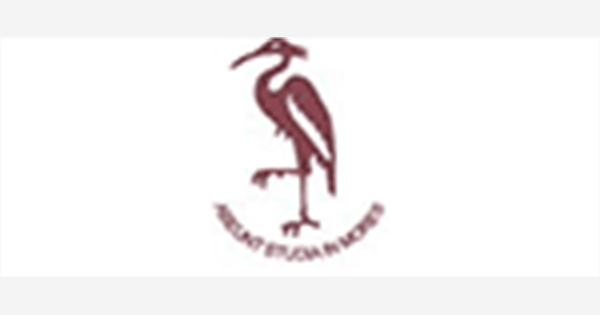 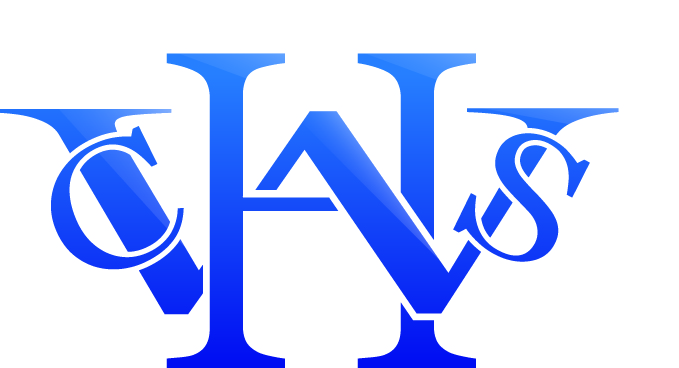 Secondary Transfers
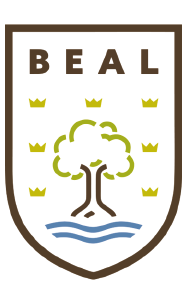 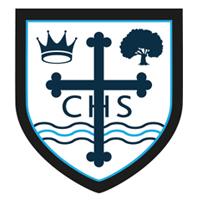 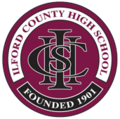 Introduction
Children in Year 6 will transfer to Secondary School in September 2023

To apply you should be a resident in LBR- if you pay your council tax to a different borough you must contact your own borough and use their application process and form. Arrangements are co-ordinated between boroughs and you may still apply for Redbridge schools if you wish.
Applying On-Line
You are ONLY ABLE to apply on-line;
It’s quick, easy and safe
There is no risk your application can get lost
You will get an email confirmation and reference number
The system helps you by checking for errors.
You can change your application up to the closing date
You will receive an email giving you the outcome of your application during the evening on 1st March 2024. 

To try it go to: www.redbridge.gov.uk/eAdmissions
Computer access at Highlands will be available- we will advise of dates. 
You will need council tax information and a working email that you know the password for to login on a HPS computer (if not completing at home).
What is the timetable?
2023
September- booklets available online
September – Applications open
Sept & Oct- secondary school open evenings and days (highly recommended).
31st October- deadline for completed application forms

2024
1st March- Outcome of application via email
15th March- You must respond to the offer (accept or decline)
29th March- Deadline for appeals (via Redbridge and Lynton house)
How to apply
Read the booklet online carefully and ask for advice if there is anything you are not sure about.
Find out more about the schools that interest you. Go to the secondary school open evenings or days.
You may apply for up to six schools. Decide carefully on your order of preference.
Complete Supplementary Information Form (SIF) if required for grammar/faith schools). These are available online as you complete the application process.
You will also need to send proof of residency to support your application. Please see the booklet for the proof criteria.
How to apply- Grammar Schools
The level of ability for entry is very high.
Tests for the Redbridge grammar schools took place on Friday 15th September 2023.
Parents whose children took the tests will be provided with advice on their child’s overall position before the deadline on 31st October
This will not be any guarantee of an offer.
You must also include the school on your on-line paper application as one of your six choices.
Academies, Foundation Schools and Faith Schools
Governing bodies of these schools are responsible for admission arrangements

If you wish to apply you must name the school on your on-line application form. 
In the case of faith schools, you must also complete the Supplementary Information form and return it to the appropriate school- NOT TO LYNTON HOUSE.
How do I complete the application form?
Make sure that you understand the admission criteria for each school.
Decide which school you wish to attend most and put that at the top of your application form as your first ranked school. After this name your second ranked school and so on. You do not have to name 6 schools.
Parents are advised to rank the grammar school or denominational schools higher than the community schools.
Use the ranking wisely, considering your catchment school.
Last year we offered this same advice to our families and we had several appeals as families did not put more than one school etc. Redbridge admissions do not always offer you the closest school to your home. It is an oversubscribed borough and so please be prepared to accept any one of the six schools you add. 
Appeals are very rarely heard and have to have exceptional grounds for a decision to be changed.
Catchment Area
Check you know which catchment area you live in - look in the booklet and find your road.
Some catchments are split across different sides of the road.
If you are not sure, contact the borough.
Example
ANIL

Anil lives in the catchment area of Oaks Park. His parents would like him to go to the grammar school, Ilford County High, but, if not, they would like Seven Kings. They rank their requested schools on the application as follows;
1st		Ilford County
2nd		Seven Kings
3rd 		Oaks Park

Anil does not qualify for a grammar school place in the selection tests. Although he lives close to Seven Kings, he does not qualify for a place, as there are other applicants with higher priority who live in the catchment area. Anil qualifies for a place at Oaks Park, as they live in the catchment area and there are enough places for all those catchment area children who apply.

Anil is offered Oaks Park, but remains on the Seven Kings and Ilford County waiting lists.
Open Events
Advice and Support
If there is anything you are not clear about, ask for advice from the school and Mrs Kaur will contact you. 
You can also contact the Awards and Admissions Team at Lynton House. 
We will be sending out a letter this week offering workshops to support any families that would like assistance in completing the form.
Good luck 
Links
1. Catchment area map tool https://my.redbridge.gov.uk/map/secondary-school-catchment-area2. Details of how school places were allocated last yearhttps://www.redbridge.gov.uk/media/11420/transfer-to-sec-2023-school-allocations-and-cut-off-distances.pdf3. Secondary Admission Application pagehttps://www.redbridge.gov.uk/schools/secondary-school-admissions/Please remember we advise you complete the online action by October 20th at the latest. If families would like an appointment to meet with a member of the team to complete the forms or a further conversation please email admin@highlandsprimary.net and we will get back to you with an appointment. Finally for any families interested in the research piece looking at how to support children with their resilience please see the link below.https://www.cnbc.com/2023/09/16/the-no-1-parenting-style-that-can-destroy-your-kids-self-esteem-and-confidence-harvard-experts.html